Purpose and ContextCausality Complexities
Ed Leamer, April 24 2017
ContextFrédéric Bastiat (1801-1850):  That Which is Seen and That Which is Not Seen
In the department of economy, an act, a habit, an institution, a law, gives birth not only to an effect, but to a series of effects. Of these effects, the first only is immediate; it manifests itself simultaneously with its cause — it is seen. The others unfold in succession — they are not seen: it is well for us, if they are foreseen. Between a good and a bad economist this constitutes the whole difference — the one takes account of the visible effect; the other takes account both of the effects which are seen, and also of those which it is necessary to foresee. Now this difference is enormous, for it almost always happens that when the immediate consequence is favourable, the ultimate consequences are fatal, and the converse. Hence it follows that the bad economist pursues a small present good, which will be followed by a great evil to come, while the true economist pursues a great good to come, — at the risk of a small present evil.
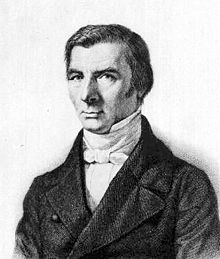 2
Two Lines Define a Point
Quantity
Supply
Demand
Price
3
Two Other Lines Define The Same Point
Quantity
Supply
Demand
Price
4
Can you imagine something that shifts the supply curve but not the other?  That sweeps out the demand curve. This hypothetical defines the demand curve.
Quantity
Supply
Demand
Price
5
Algebra of Supply and Demand
6
Step One:  ContextDon’t take the theory literally!  It’s only a metaphor.
There are no real markets.  
The real world is a price discovery process with bilateral exchanges between pairs of incompletely informed buyers and sellers.
There are many institutions for organizing bilateral trades
Itinerant Peddlers
Market days in market towns
Walrasian auctioneers (tatonnement: “An iterative process by which an exchange equilibrium is imagined to be achieved.” )
Demand and supply are not well defined
Value discovery as well as price discovery
Inventories of goods maintained by market makers
Inventories of memories maintained by buyers
7
Bilateral matches: Out of Equilibrium Sales Can Occur if the Buyer Has a Higher Value Than the Seller
Quantity
Supply
Demand
Price
8
Step Two:  PurposeBe very clear about the hypothetical intervention
Intervention 1 =   The government fixes the price at P* by offering to buy or sell at that price.  (Like agricultural price supports)
Intervention 2 =  The government passes a law that items may be sold only at the price P*  (like a minimum wage or price controls)
Are these the same?  
How do they affect the price discovery process?
How do they affect the perceptions of value?
How do they affect the inventories of goods and memories?
Are they viable?
9
Step 3: Purpose and ContextCall It a Surrogate not an Instrumental variable.
Crop yields
Is weather a surrogate for a price support system?
Is weather a surrogate for a law that forbids trades at any other price?
Education (Angrist and Krueger (1991))
Is quarter of birth a surrogate for all the ways that educational attainment can be increased:
Pearl Scholarships for college scholarships at LA Unified High School
Randomly selected students
Students selected by teachers
Students selected by fellow students
Training of “Tiger Moms”
Low-income housing in affluent neighborhoods
An increase in the minimum wage
10
Angrist and Pischke Undergraduate Econometrics Instruction: Through our Classes, DarklyFeb 2017, NBER WP 23144
Controlling your way to causal conclusions
Angrist and Pischke, Advice
Teach to the Purpose
Don’t Mention the Context
Regression should be taught the way it’s now most often used: as a tool to control for confounding factors. This approach abandons the traditional regression framework in which all regressors are treated equally. The pedagogical emphasis on statistical efficiency and functional form, along with the sophomoric narrative that sets students off in pursuit of “true models” as defined by a seemingly precise statistical fit, is ready for retirement. Instead, the focus should be on the set of control variables needed to insure that the regression-estimated effect of the variable of interest has a causal interpretation. (p.1)
Comparing regression results with increasing numbers of controls in this way— that is, uncontrolled results, results with crude controls, and results with a control variable that more plausibly addresses the issue of selection bias—offers powerful insights. These insights help students understand why the last model is more likely to have a causal interpretation than the first two. (p.8)
12
Ed email to Josh:
Josh, I had the good fortune to read your latest piece with Jörn-Steffen Pischke about teaching causal inference.   The reason it is important is that I have been struggling with the following problem.  
I have an important golf match in two weeks and noticed that one of the local weather forecasters has been very accurate, and I was thinking of offering "HER" $5,000 to make a forecast of  sunshine for the day of the match.   Of course I didn't really know if "HER" actually "causes" the weather, but I thought it might be worth the gamble.   What else could I do?   
Now after reading your article, I can take the gamble out of the decision.  Following your advice I focused my energy on identifying all the variables that weather forecasters might use to forecast the weather.  I tried all kinds of measures of atmospheric conditions, locally and far way, and I tried many types of dynamic models, including error correction, and different functional forms.  Regardless of what, I did I could not find a way to knock "HER"  out of the equation.    Thus I concluded that "HER" actually influences the weather, though not as much as the simple historical accuracy suggested.   
After controlling for everything I thought relevant, I found that a sunny forecast by HER for a day on which all the other indicators are pointing to rain would lower the probability of rain from 50% to 40% (highly statistically significant).   That was worth only $1,000 to me, which is what I offered.
I told this to my wife and she got really annoyed.  "You are acting like a primitive human, treating anything you cannot understand as if it were causal."
Did I do something wrong??
ed
13
Josh to Ed
I'd like to help you, EdBut I really don't know anything about golf.Josh
Is this Josh’s subtle way of saying the context matters?
14
My Educational Advice
Our classrooms need to create Real Intelligence not just Artificial Intelligence.
Artificial Intelligence is preprogrammed responses.
AI is created with our lecture/exam format
RI is created with experiences. 
Economics is not a science
It’s patterns and stories. 
Usefulness,  not truthfulness, should be the goal. 
e.g. Freeways in LA are not red, thus contradicting the “model” we call a map.
The only way to test the usefulness of a model is to try it out.
Context and Purpose are the issues.
A well-designed randomized controlled trial renders context in the lab irrelevant (just compare treated with not-treated responses). 
But context and purpose may still arise since transferring a laboratory finding to locations outside the lab may be problematic.
With observational data context is critical, but we teach econometrics with variables named “y” and “x” as if the context didn’t matter.
We don’t have great ways to allow a description of the context to affect the inferences
Traditional data processing allows context to matter only with hard constraints like omitting variables.
Much better are the soft constraints created with Bayesian prior distributions. 
Priors are great in theory but very troubling in practice.  Treat the discomfort with a sensitivity analysis. 
Data analysis software of the future will have a context-eliciting front-end.
Humility is the essential characteristic of a good economist
The Angrist/Pischke suggestion that a true model is a silly goal is the right kind of humility.
The Angrist/Pischke suggestion that we can find a model that allows a causal interpretation from observational data of some estimates is the old lack-of-humility.
15
Merriam Webster
Definition of empiric
1:  charlatan 
2 :  one who relies on practical experience
Medical Definition of empiric
1
a:  a member of an ancient sect of physicians who based their practice on experience alone disregarding all theoretical and philosophic considerations
b:  quack
2:  empiricist
16
Conclusion:There are two kinds of analysts who do a poor job pulling causal conclusions from observational data
Clinicians who do not have a deep understanding of the statistical theory.
e.g.  Medieval doctors who thought blood letting was a good treatment for a wide range of ailments
Statisticians who do not have a deep understanding of the context.
e.g. Is that YOU? Raise your hand if so.
17